Environmental Levy Products  & Sugar Beverage Levy
15 September 2021
Contents
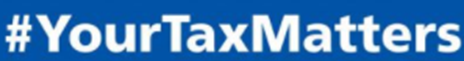 1
Introduction
Environmental levy is levied on certain locally manufactured goods as well as on some of their imported equivalents in terms of Schedule No. 1 Part 3 of the Customs and Excise Act, 1964.
The levy aims  to influence the public’s behaviour towards the environment.Environmental  levies are  imposed and paid to SARS.
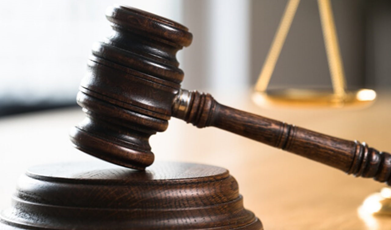 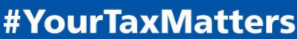 2
Introduction
Goods subject to the Environmental Levy
3
Introduction
Environmental levy products
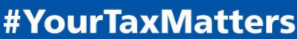 4
Annual Revenue Collections
Environmental levies: 2021 Financial Year
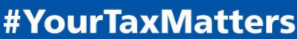 5
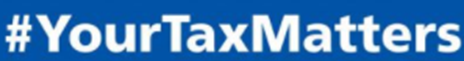 6
Environmental Levy on Tyres
Why Environmental Levy on Tyres ?
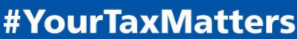 7
Environmental Levy on Tyres
Implementation of tyre levy
Tyre levy is currently administered, governed and enforced by SARS on all manufactures in the tyre OR  motor vehicle (MV) industries.
The levy is imposed on tyres manufactured in RSA in terms of item 152.00 in Schedule 1P3E and Sections 54A-54F read with the Rules 
Effective from 1 February 2017.
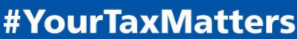 8
Environmental Levy on Tyres
Liability for levy
The tyre levy rate is a flat rate per Kilogram Net (KN) irrespective of the type or size of the tyre in  terms of item 152.00 in Section E of Part 3 of Schedule 1 
Current Rate of Levy is R2.30/kg net
If the nett mass is not available or cannot be determined, the rate of the environmental levy shall be calculated on the design mass of the tyres plus 10% of the design mass.
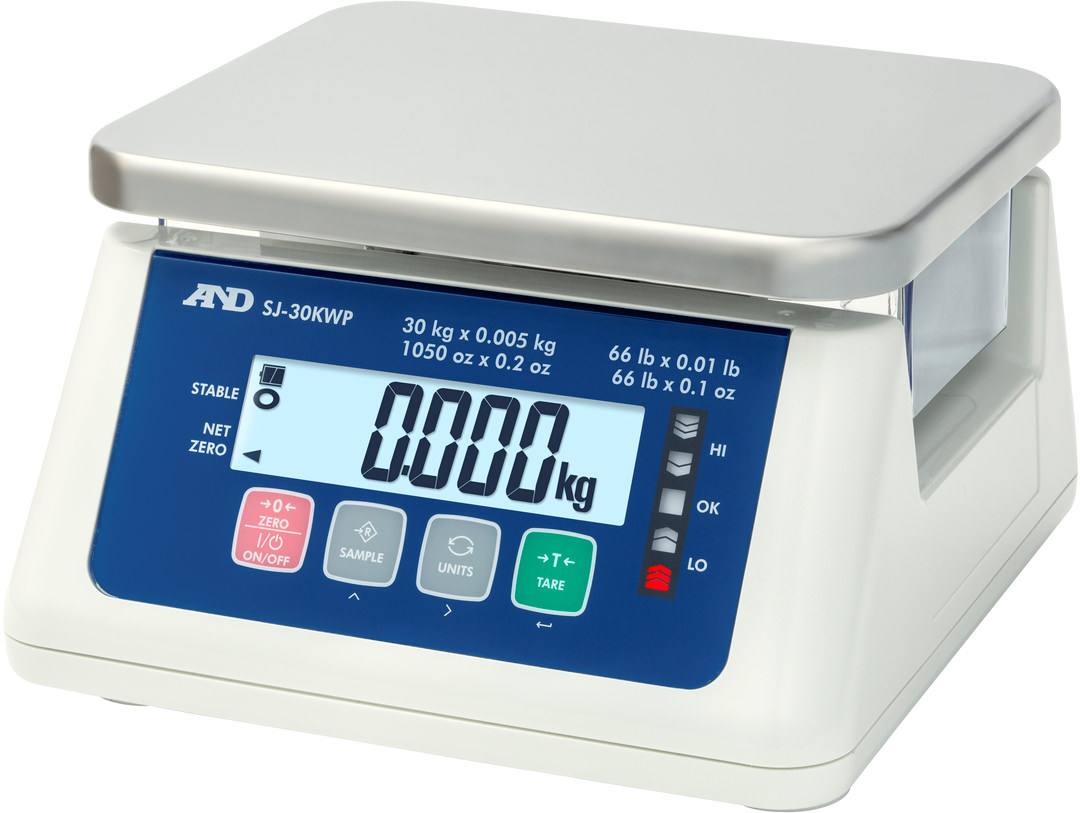 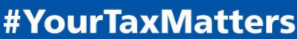 9
Environmental Levy on Tyres
Account Submissions and Payment dates
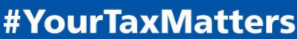 10
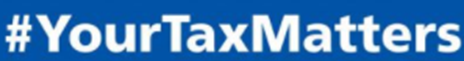 11
Environment Levy on Plastic Bags
Why plastic bag levy ?
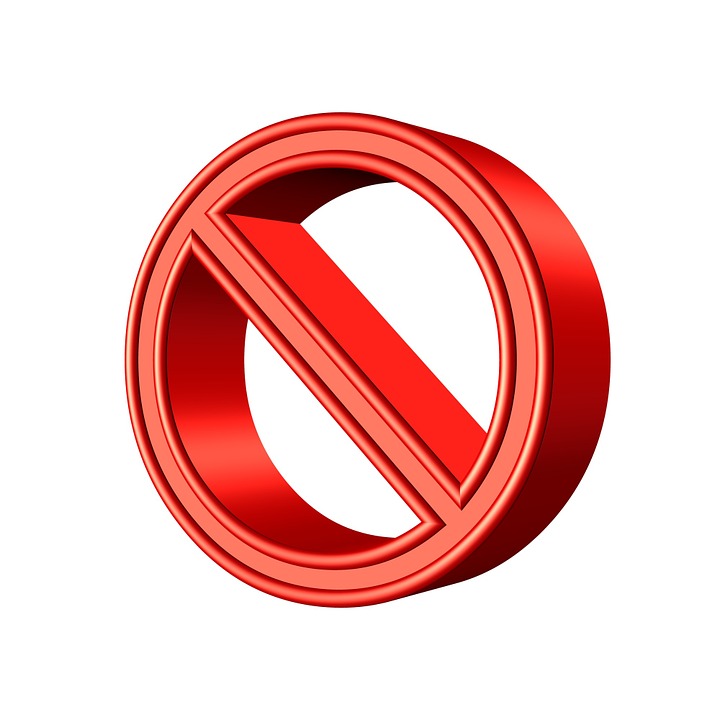 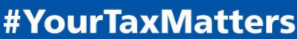 12
Environment Levy on Plastic Bags
Implementation of the plastic levy
Disposal of Certain types of plastic carrier and flat bags has negative impact on the Environment.
The levy is payable by manufacturers  in  RSA.
The Customs and Excise Act 1964 Schedule 1 P3A and Sections 54A – 54F read with the rules give rise to the collection of this levy
Relevant entities in the RSA must license with SARS Excise before they start to manufacture.
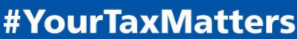 13
Environment Levy on Plastic Bags
Liability  for levy
Plastic bags that are subject to levy are those manufactured to the specific legislative requirements with a thickness of 24 microns or more.
The rate of environmental levy is currently 25c/bag  in terms of Schedule 1 Part 3A.
Manufactures are required to declare all stock, production and removals that took place in the accounting period.
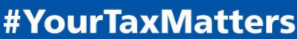 14
Environment Levy on Plastic Bags
Account Submissions and Payment dates
15
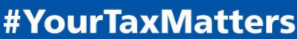 16
Electricity Generation Levy
Why Electricity generation levy?
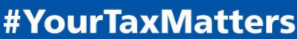 17
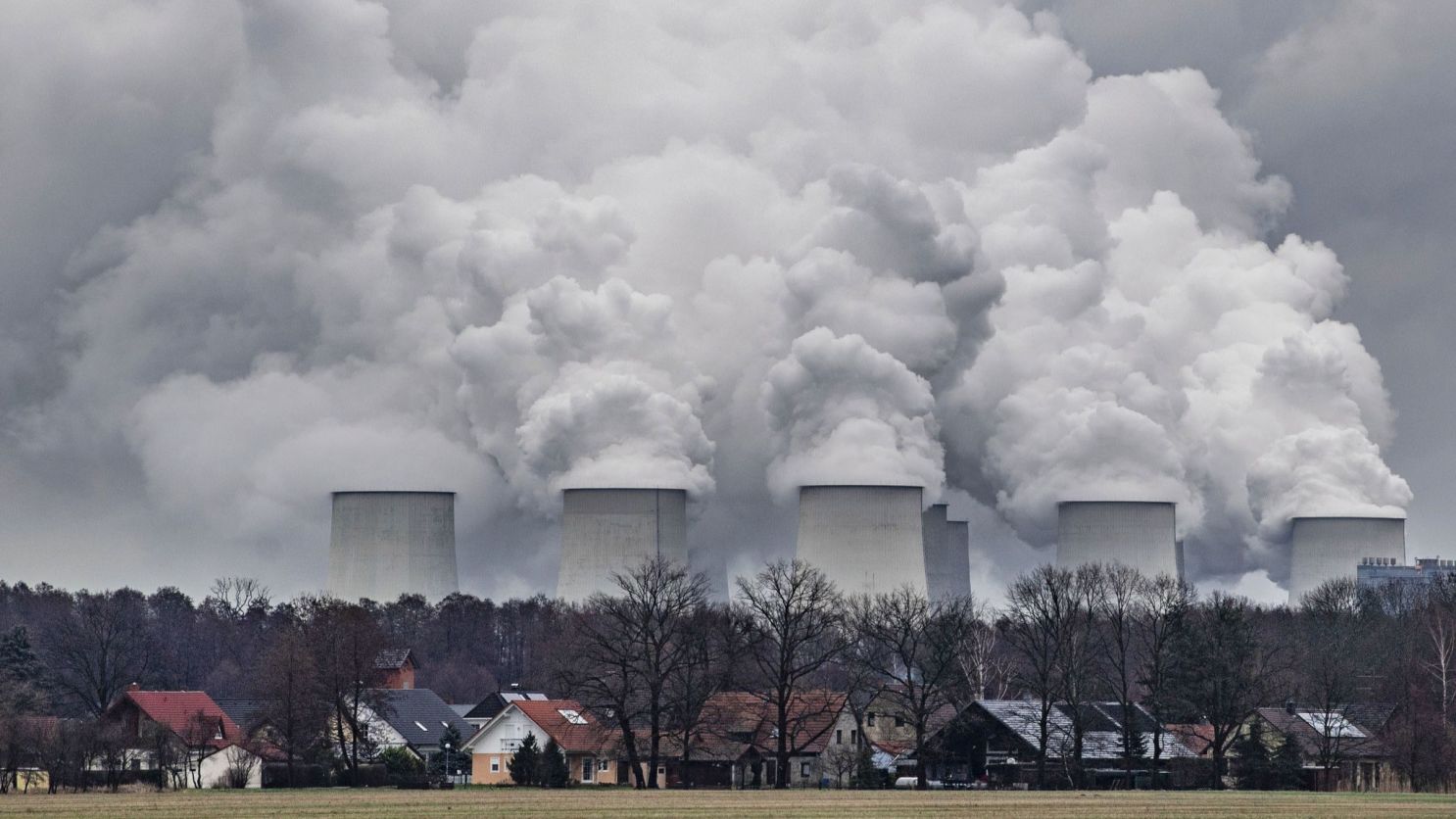 Electricity Generation Levy
Implementation of the Electricity generation levy
The levy is imposed when non-renewable and environmental hazardous energy sources are used to generate electricity (e.g. Coal, Diesel, Nuclear).
The threshold for licensing is when the installed capacity of the electricity generation plant exceeds 5 megawatts. 
The levy came into effect on 01 July 2009 with the promulgation of The Customs and Excise Act 1964 Schedule 1 Part 3B and Sections 54A – 54F read with the rules give rise to the collection of this levy
An environmental levy is payable on locally generated electricity
Relevant entities in South Africa must license with SARS Excise before they start to  generate Electricity from non-renewable or environmentally hazardous sources
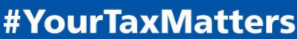 18
Electricity Generation Levy
Liability for levy & Submission of the tax return
The applicable Environmental Levy on Electricity Generation is self-assessed by licensed producers.
Current Rate of duty is 3.5c/kWh
Accounts submitted monthly
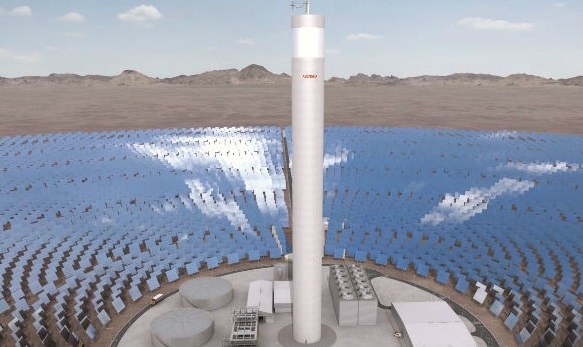 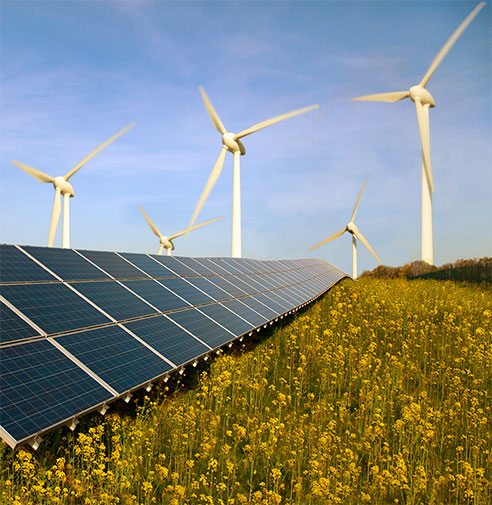 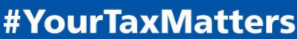 19
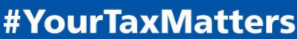 20
Motor Vehicle C02 Emissions Levy
Why motor vehicle C02 emissions levy?
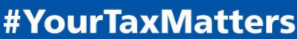 21
Motor Vehicle CO2 Emissions Levy
Implementation of motor vehicle C02 emissions levy
The levy came into effect on 01 September 2010.
The environmental levy is payable on new motor vehicles by manufacturers of these vehicles in South Africa. 
The objective of the levy is to influence the composition of South Africa’s vehicle fleet to become more energy efficient and environmentally friendly.
 Motor vehicle carbon dioxide (CO2) emissions above a specified threshold deemed harmful to the environment are subject to the payment of an Environmental Levy if used in the RSA.
Current rate of duty; R120 per g/km CO2 emissions exceeding 95g/km
Double cab rate of duty; R160 per g/km emissions exceeding 175g/km
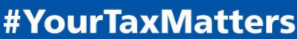 22
Typical Emissions in SA
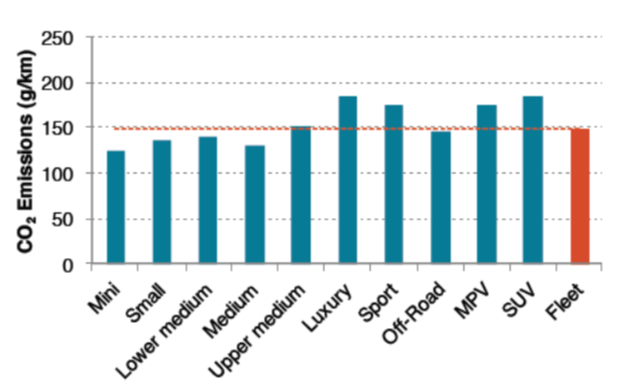 Source: The International Council on Clean Transportation
23
Motor Vehicle CO2 Emissions Levy
Account Submissions and Payment dates
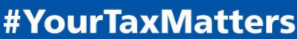 24
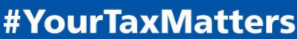 25
Electric Filament Lamps
Implementation, Liability & Submission of Returns
Electric Filament Lamps manufactures are subject to the payment of an Environmental Levy if manufactured in SA. 
The rate of the levy payable is R10/lamp.
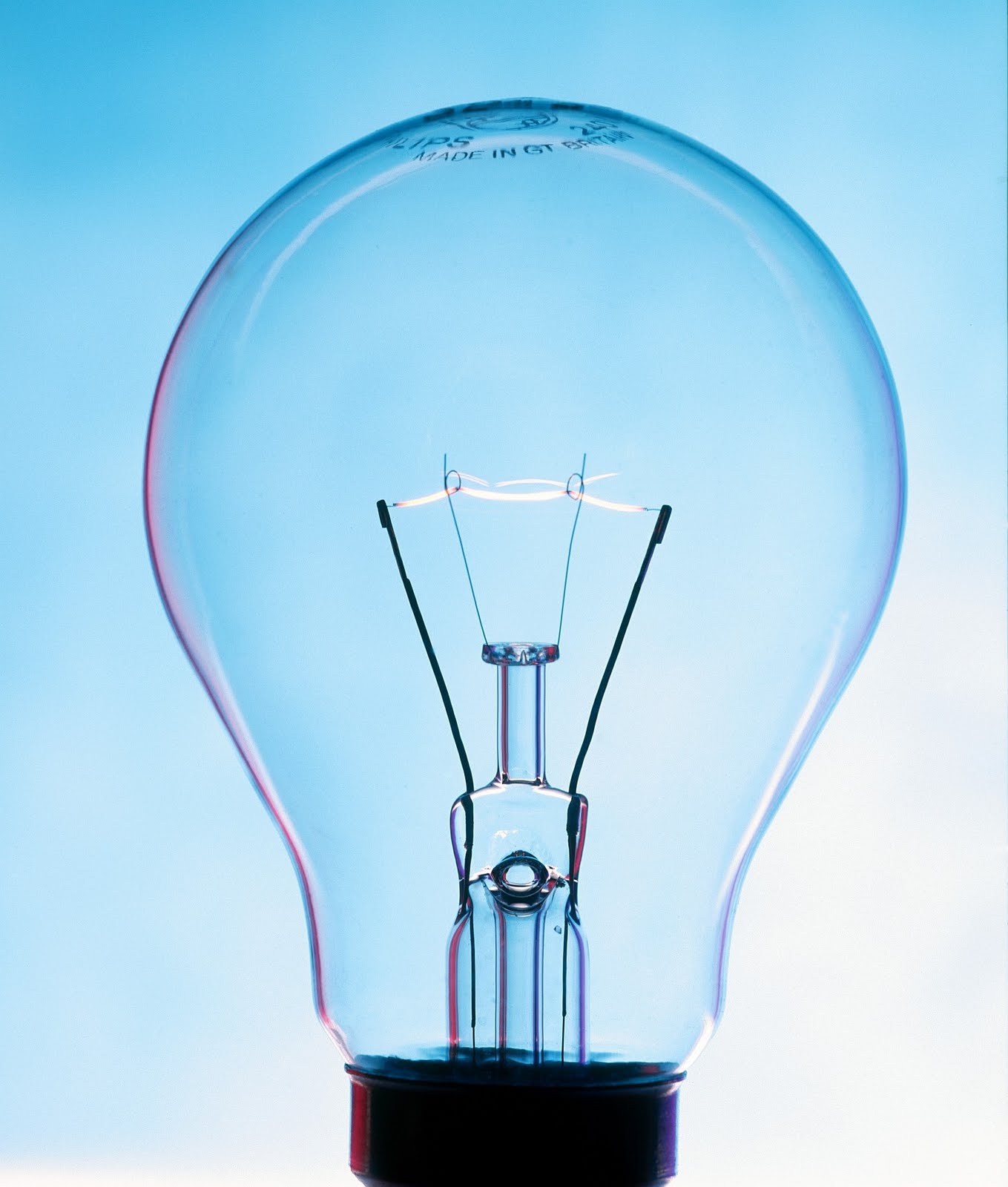 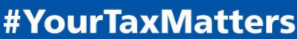 26
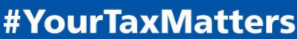 27
Carbon Tax
Why Carbon Tax?
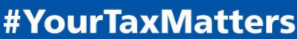 28
Carbon Tax
Why Carbon Tax?
A polluter pay principle is applied – the more you emit the more you will pay per CO2 ton equivalent emitted




To lower the rate at which greenhouse gas emission are increasing. 

Introduce incentives efforts to make the production of goods and services less carbon intensive.
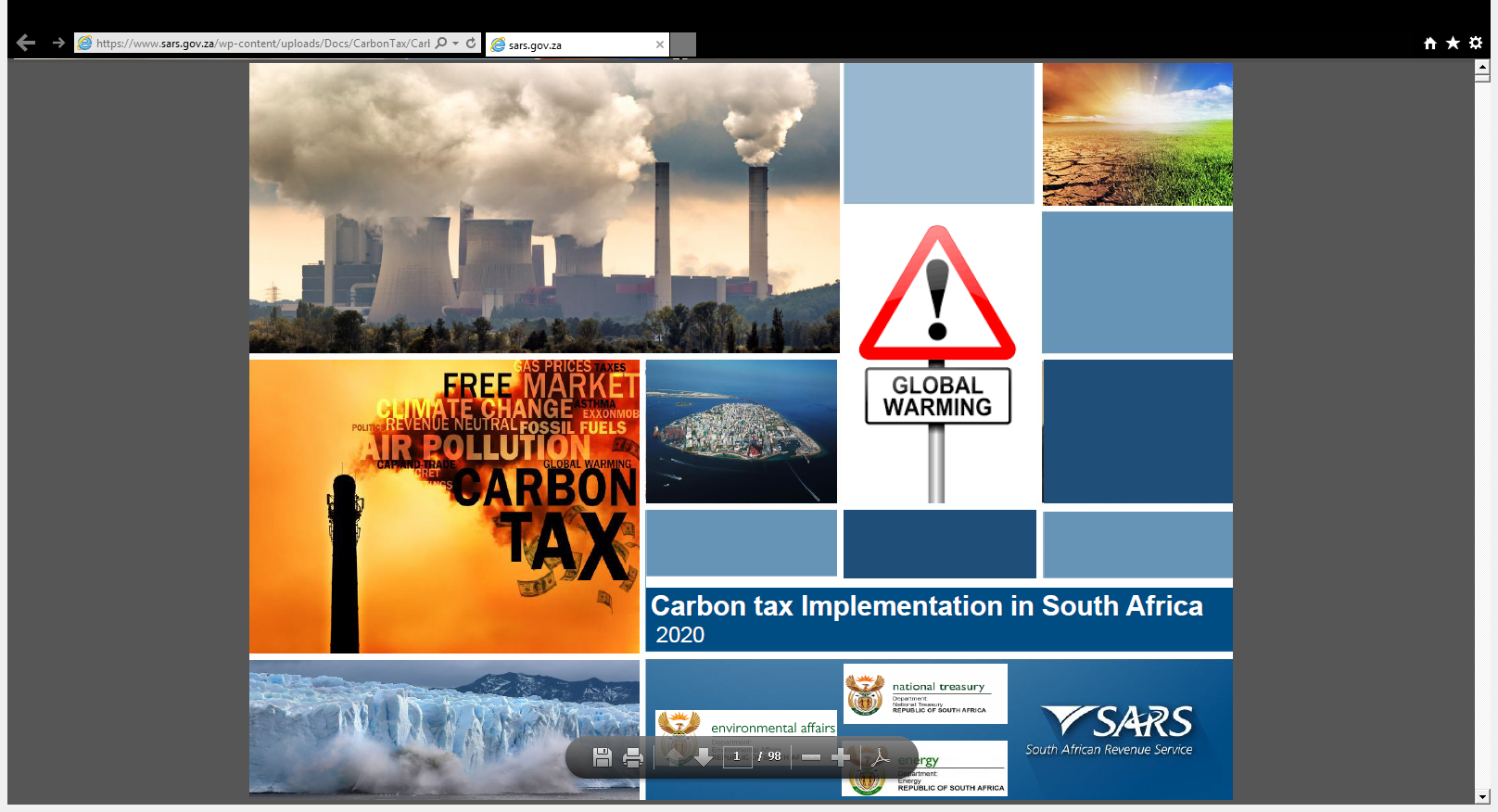 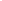 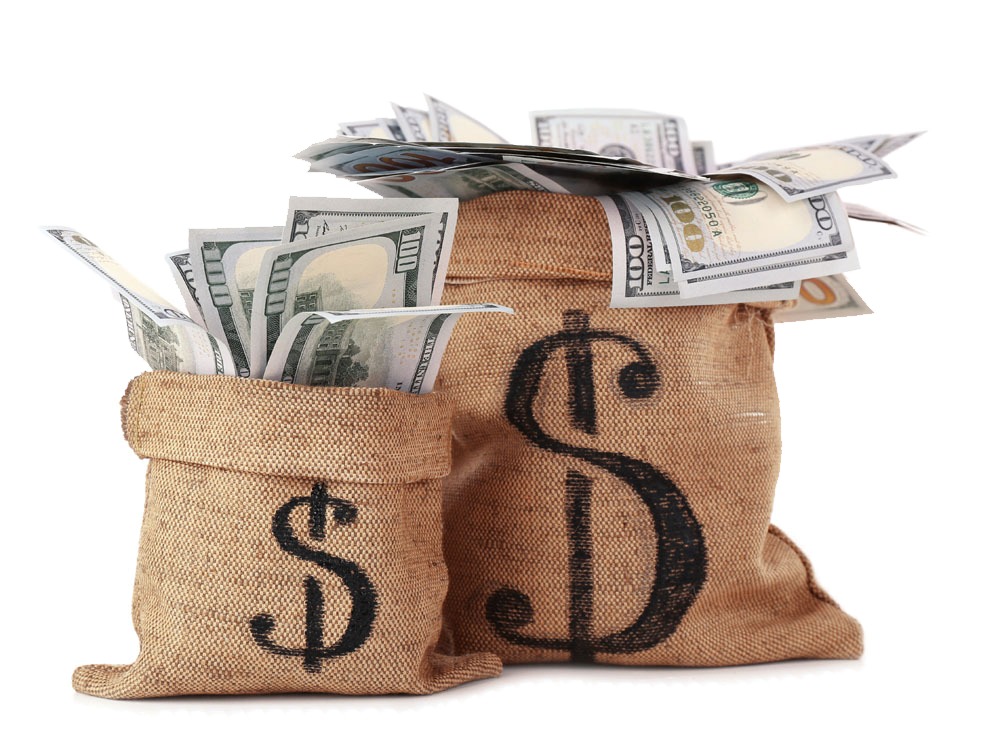 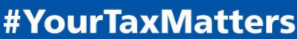 29
Allowances
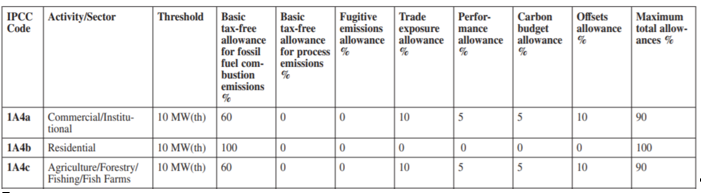 30
Carbon Tax
Implementation

Carbon Tax Act ,Customs and Excise Amendment Act

The carbon dioxide equivalent of greenhouse gas emissions of a taxpayer in respect of a tax period resulting from fuel combustion, industrial processes and fugitive emissions are taxed at a rate of R120/tCO2e for 2019 and R127/tCO2e for 2020.
The gradual implementation of the tax provides for the first phase from 1 June 2019 to 31 December 2022 and the second phase from 2023 to 2030. The carbon tax rate increases annually by inflation plus 2 per cent until 2022 and annually by inflation thereafter.
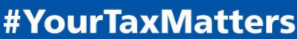 31
Carbon Tax
Implementation
The thresholds for licensing are prescribed per activity in schedule 2 of the Carbon Tax Act.
The levy came into effect on 01 July 2019 with the promulgation of The Customs and Excise Act 1964 Schedule 1 Part 3F (Chapter VB Item 191.00) and Sections 54A-F  read with the rules 
Returns are due penultimate day of July each year.
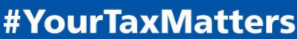 32
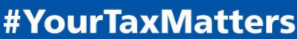 33
Health Promotion Levy on Sugary Beverages
WHY HPL ?
Promote healthy habits as prescribed by the Department of Health
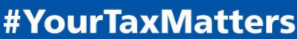 34
Levy on Sugary Beverages
Implementation
The levy came into effect on 01 April 2018 with the promulgation of The Customs and Excise Act 1964 Schedule 1 Part 7A 
Relevant entities in the RSA must  register or license with SARS Excise before they start to manufacture.
The threshold for licensing is when a manufacturer exceeds use of 500kg of sugar content per annum. If the manufacturer does not exceed this threshold they still need to register but they will be exempt in paying the levy.
The license is renewed annually.
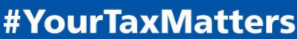 35
Health Promotion Levy on Sugary Beverages
Liability for levy & Submission of the tax return
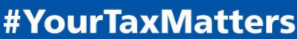 36
Examples of SBL products and non-SBL products
37
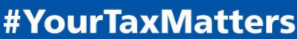 38
Registration and Licensing
Manufactures requirements
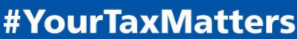 39
L&R Process Overview
40
Registration and Licensing Process
Licensing Conditions
A license must be issued for the respective premises based on the type of application received and approved by Excise.
•  The activities for which the license is required, the person and the conditions imposed                          be reflected on the specific license issued.
•  Applicants for warehouses must apply for separate license for each individual warehouse, except for Carbon tax which licences at Entity Level
• No alterations may be made on such license by the applicant and the license must be available for inspection by Excise when requested.
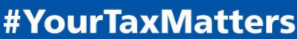 41
Registration and Licensing Process
Licensing Conditions
No license may be transferred from one (1) person to another person; however a license may be endorsed by the Commissioner to allow a transfer from one (1) approved premise to another within the same area of control and subject to no alteration in legal ownership.
•   Excise may at any reasonable time inspect the warehouse concerned to verify
     whether it complies with the prescribed requirements.
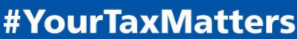 42
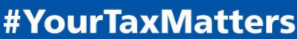 43
Declaration on eFiling
Capture and submit Excise return
Visit www.sarsefiling.co.za
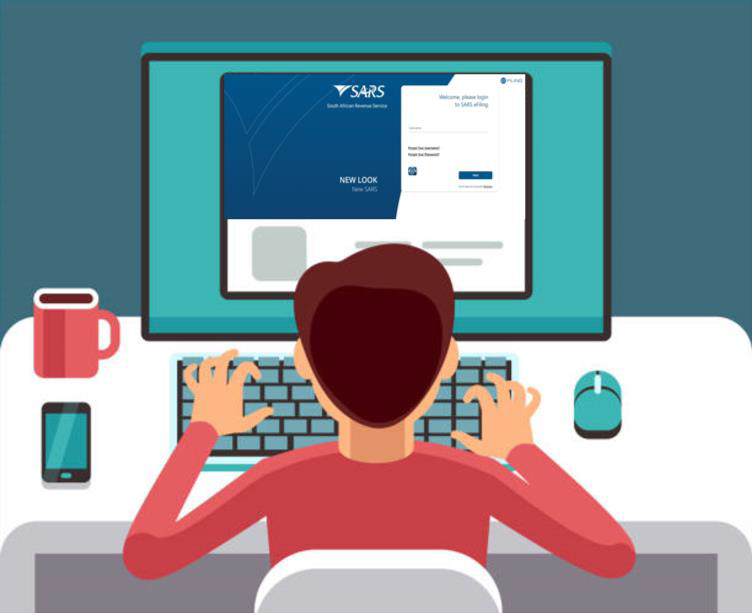 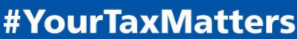 44
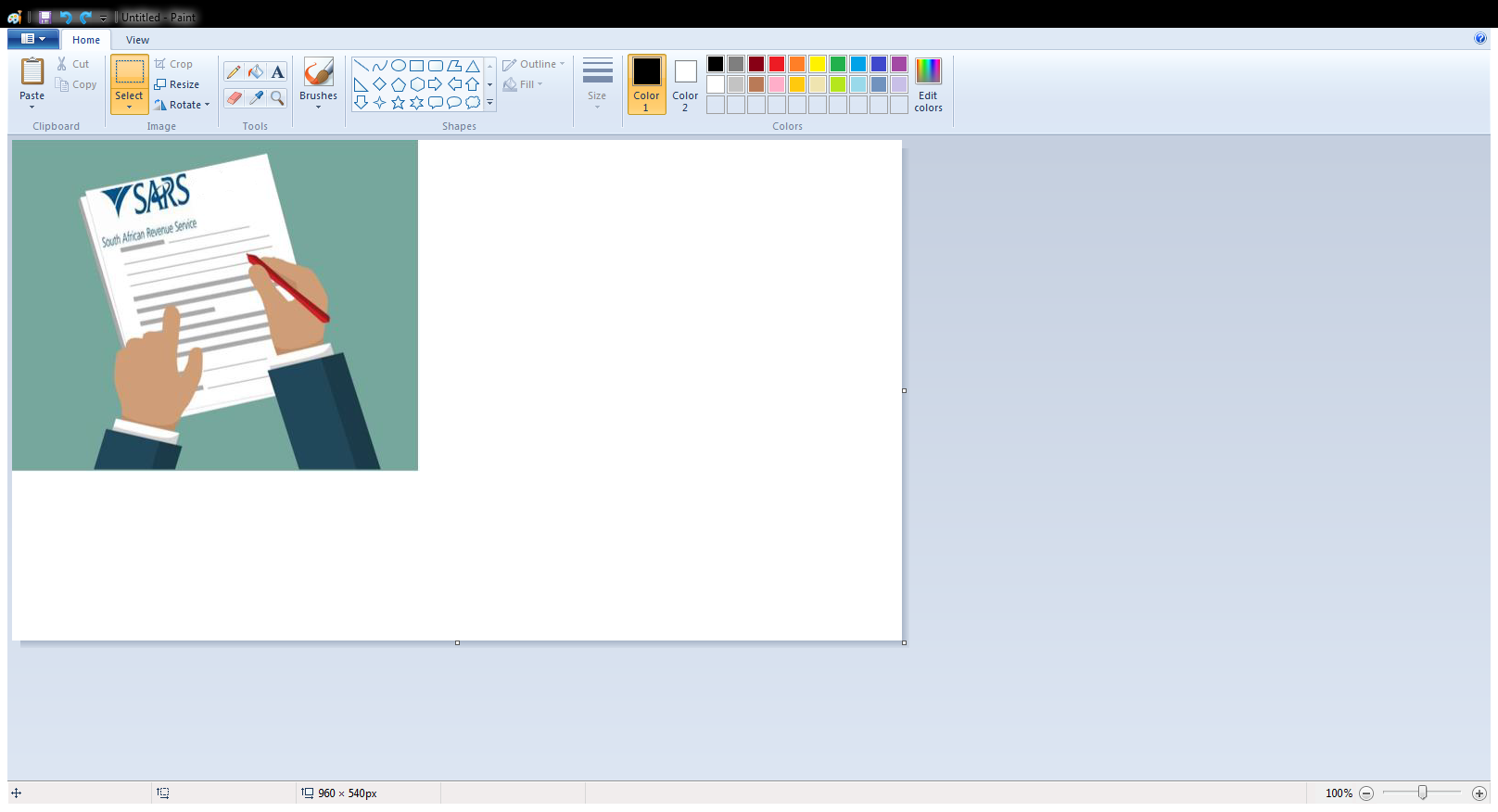 Declaration on eFiling
Supporting documents
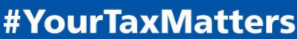 45
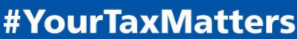 46
Compliance
Penal provisions
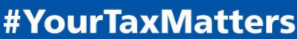 47
Compliance
Penalties
Failure to adhere to the provisions of the excise duty Act is considered an offence. 
Offences may render the client liable to:
Monetary penalties;
Criminal prosecution; and/or
 Suspension and/or cancellation of their deferment account, registration, license, accreditation and/or designation.
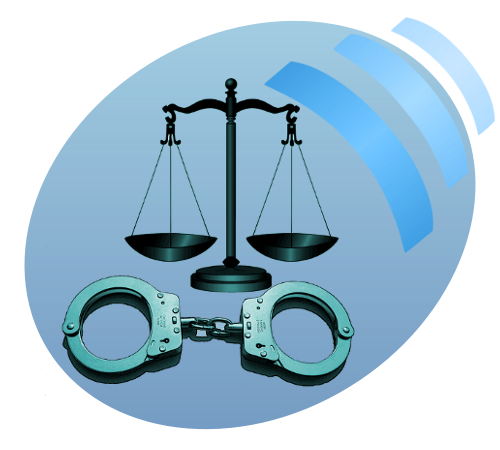 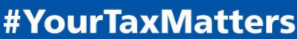 48
Contact Us
For more information, visit the:

SARS YouTube channel www.youtube.com/sarstax 
SARS website on www.sars.gov.za
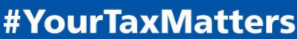 49
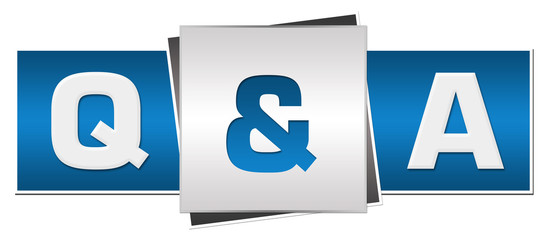 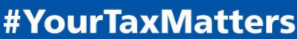 50